Vitaminy rozpustné v tucích
Mgr. Jana Kráľová
Ústav ochrany a podpory zdraví
Vitamin
„Vita“ : život
„Amin“ : dusíkatá sloučenina

Historie
Charakteristika vitaminů
Skupina esenciálních mikronutrientů, 
	které splňují následující kritéria:

Sloučeniny odlišné od sacharidů, tuků, bílkovin
Přirozené složky potravin, obvykle přítomné v malých množstvích
Esenciální i v malých množstvích pro zajištění fyziologických potřeb lidského organismu
Nejsou syntetizovány lidským organismem v množstvích potřebných k zajištění fyziologických potřeb
V případě jejich nedostatku nebo úplného chybění způsobují specifické příznaky
Funkce vitaminů
Metabolické funkce 

Stabilizátory buněčných membrán
Donory a akceptory vodíku a elektronů 
Hormony
Koenzymy

Vliv na genovou expresi
[Speaker Notes: Donor: dárce, akceptor: přijímatel 
Koenzym/kofaktor: látka spolupracující s enzymem, usnadňuje chemickou reakci 
Genová exprese: proces přeměny genetické informace v strukturu, funkci...]
Vitaminy rozpustné v tucích
A, D, E, K  neboli „DEKA“ 

Vstřebávání vyžaduje přítomnost tuku 
Ukládají se v těle 
Vylučují se stolicí
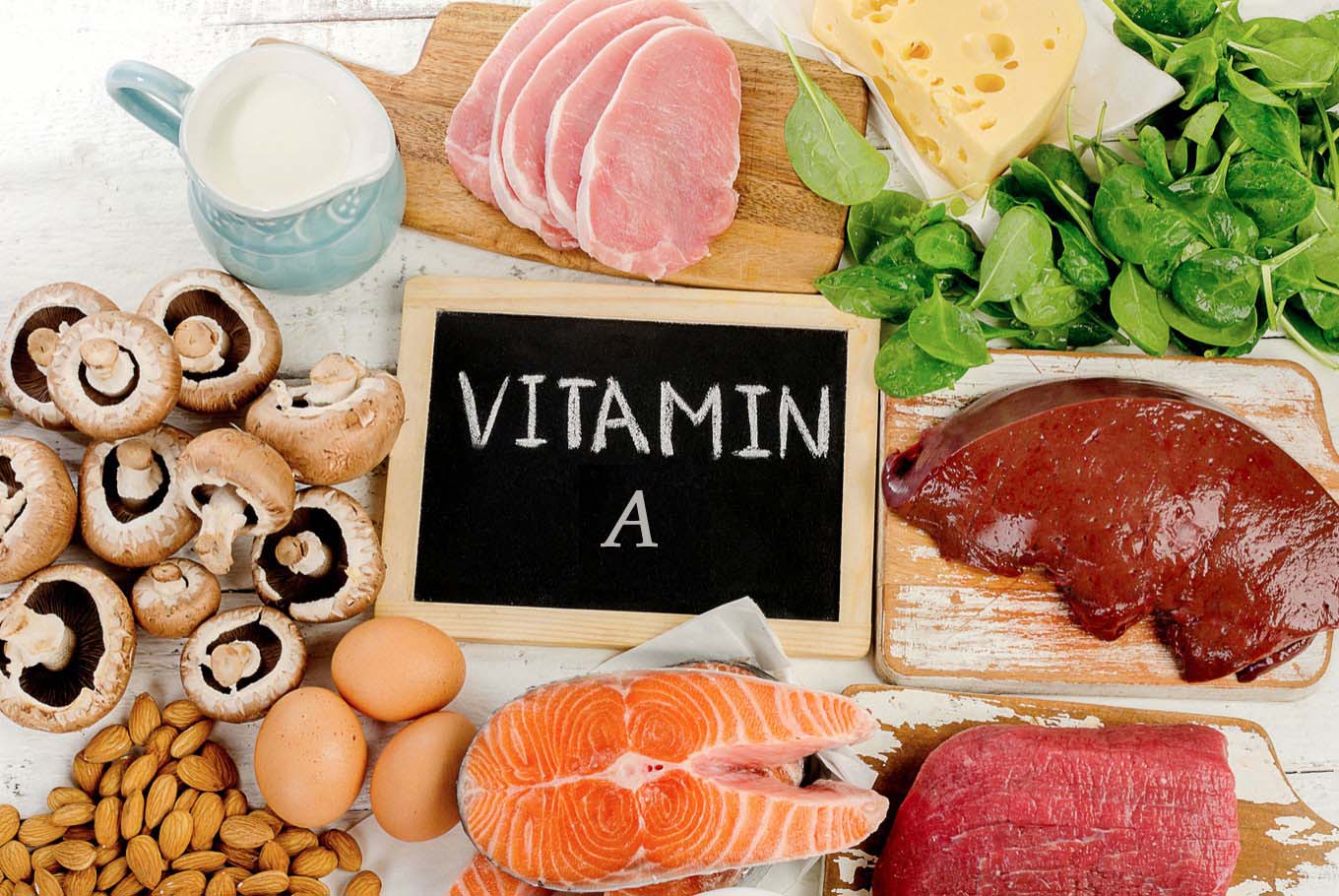 Charakteristika
Formy:
Vitamin A/retinol (živočišné potraviny)
Provitamin A/karotenoidy (rostlinné potraviny)

Karotenoidy jsou prekurzory vitaminu A a slouží jako antioxidanty

Nejdůležitější je β-karoten
[Speaker Notes: Prekurzor: výchozí látka, ze které vzniká chemickou přeměnou výsledný produkt
Antioxidant: látky inhibující oxidaci molekul, působí proti radikálům (např. kyslíkové radikály), které jsou vysoce reaktivní a mohou způsobit poškození buňky...]
Vitamin A stabilní během tepelné úpravy
Karotenoidy po tepelné úpravě vstřebatelnější 

Zásoby vitaminu A v játrech na 6-12 měsíců

Funkce:
Vliv na genovou expresi
Vidění
Růst a vývoj (kostí)
Imunita
Reprodukce
[Speaker Notes: Vidění: retinal (jedna z forem vitaminu A/retinolu) je složkou pigmentů tyčinek a čípků retiny/sítnice oka a je esenciální pro fotorecepciu]
Doporučená denní dávka
1 RAE  = 1 mg retinolu = 12 mg β-karotenu
	 (24 mg jiných karotenoidů)
RAE (retinol activity equivalents)
Potravinové zdroje
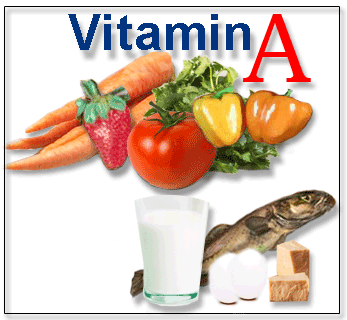 Živočišné zdroje (vitamin A): 
	játra, mléko, vejce, ryby

Rostlinné zdroje (karotenoidy): 
	žluto-oranžové ovoce a zelenina, 
	zelená listová zelenina
Nedostatek
Vysychání oční rohovky a spojivky
Šeroslepost až slepota
Poruchy reprodukce
Poruchy imunity
Poruchy růstu kostí
Suchá a drsná kůže
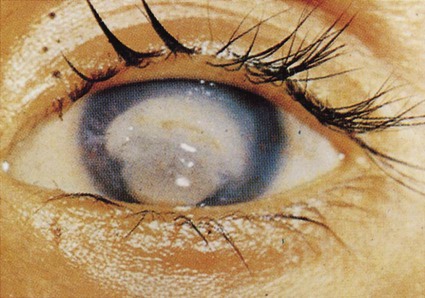 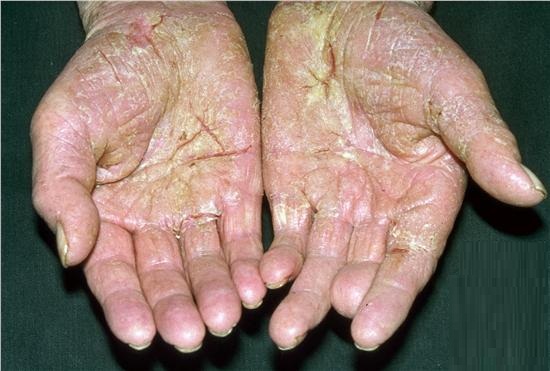 [Speaker Notes: Xeroftalmie: vysychání oční rohovky a spojivky
Hyperkeratóza: suchá a drsná kůže]
Nadbytek
Příjem vitaminu A nad 200 mg u dospělých a 100 mg u dětí 
Kapacita jater ukládat vitamin A je překročena 
Karotenoidy málo toxické → hyperkarotenodermie

Suché rty, nosní sliznice, oči
Olupování kůže
Ztráta vlasů
Křehkost nehtů
Bolest hlavy
Nevolnost
Zvracení
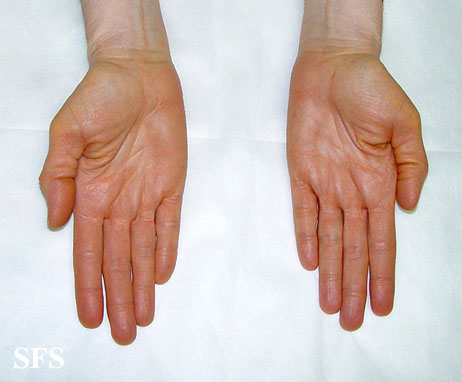 [Speaker Notes: Hyperkarotenodermie: zežloutnutí kůže]
Zdravotní tvrzení
Vitamin A přispívá k normálnímu metabolismu železa.
Vitamin A přispívá k udržení normálního stavu sliznic.
Vitamin A přispívá k udržení normálního stavu pokožky.
Vitamin A přispívá k udržení normálního stavu zraku.
Vitamin A přispívá k normální funkci imunitního systému.
Vitamin A se podílí na procesu specializace buněk.
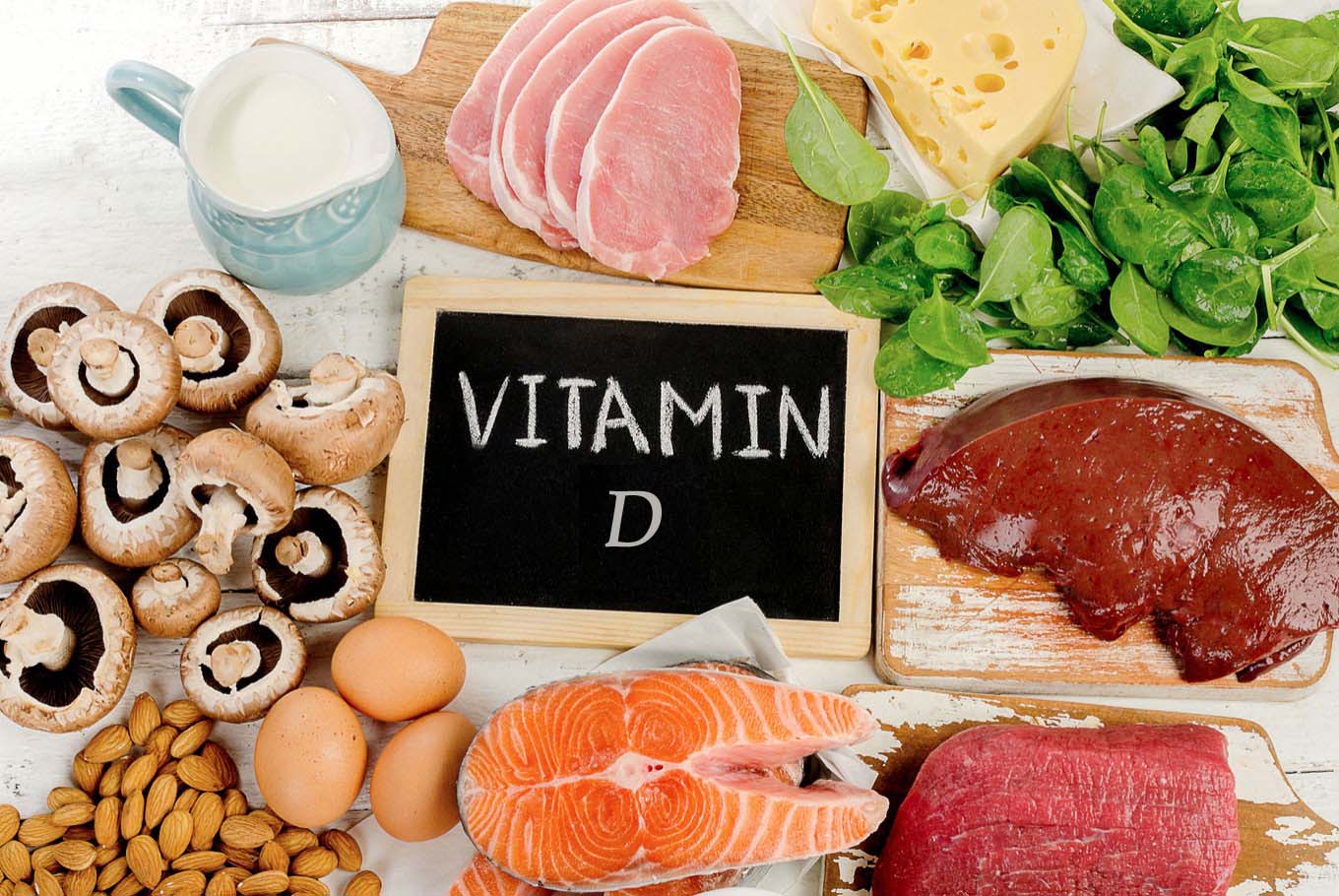 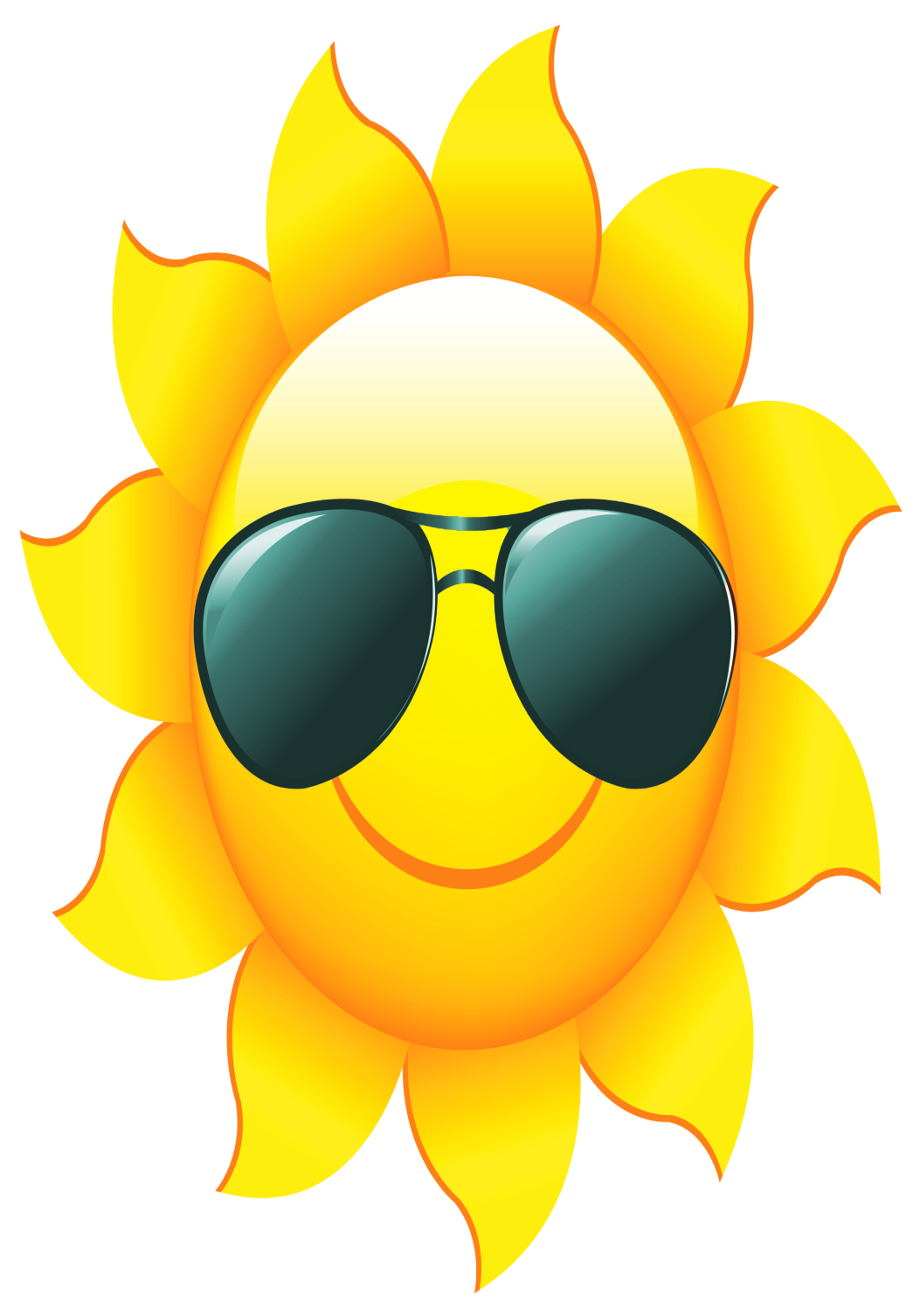 Charakteristika
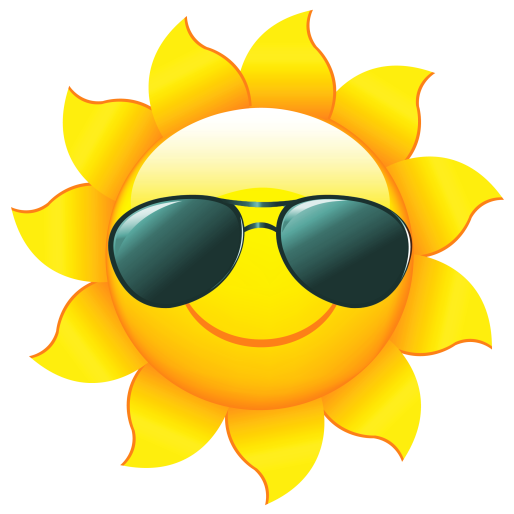 Kalciferol, „sluneční vitamin“

Steroidní hormon 

Stabilní během tepelné úpravy a dlouhodobého skladování

Funkce:

Vliv na genovou expresi 
Udržování homeostázy vápníku a fosforu:
Zvýšení vstřebávání vápníku a fosforu
Snížení ztrát vápníku a fosforu močí
Prekurzory vitaminu D:
7- dehydrocholesterol (živočichové) → 
	vitamin D3  (cholekalciferol)
Ergosterol (rostliny) → 
	vitamin D2 (ergokalciferol)

Vitamin D2 a vitamin D3 → kalcitriol
	(1,25 dihydroxyvitamin D) 

Aktivní forma – kalcitriol vzniká hydroxylací v játrech a ledvinách
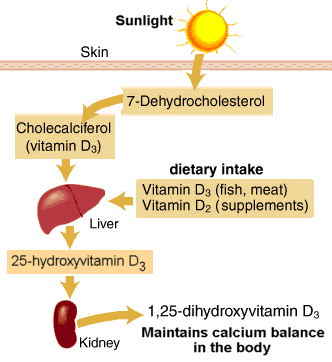 Slunění
Dostačující je vystavení obličeje, rukou, paží, nohou slunečnímu záření během neoblačné doby 20 minut 2-3 x týdně

Rozhodující je množství melaninu v pokožce, oděv, použití opalovacího krému 

Narušené působení přes skleněné okno

Solária ???
[Speaker Notes: Solária: jiné UV záření, vitamin D se netvoří]
Doporučená denní dávka
Část denní potřeby získáváme na základě expozice slunečnímu záření
DDD stanovené pro lidi nevystavující se slunečnímu záření 

1 IU = 0,025 μg 
1 μg = 40 IU

Nejvyšší povolená dávka:
Kojenci: 25 μg/den (1000 IU) 
Děti a dospělí: 50 μg/den (2000 IU)
[Speaker Notes: EFSA: kojenci: 50 μg/den, děti a dospělí: 100 μg/den]
Potravinové zdroje
Tresčí játra
Ryby
Vejce
Houby
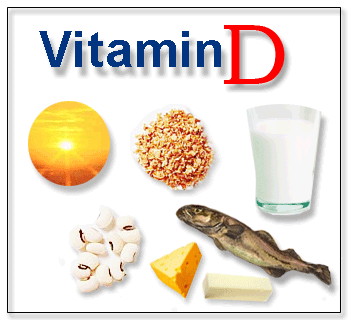 Zjištěný nedostatek vitaminu D v populaci na základě hladin vitaminu D v krvi 

Doporučení zvýšit konzumaci potravin bohatých na vitamin D

Fortifikace ???
Suplementace ???
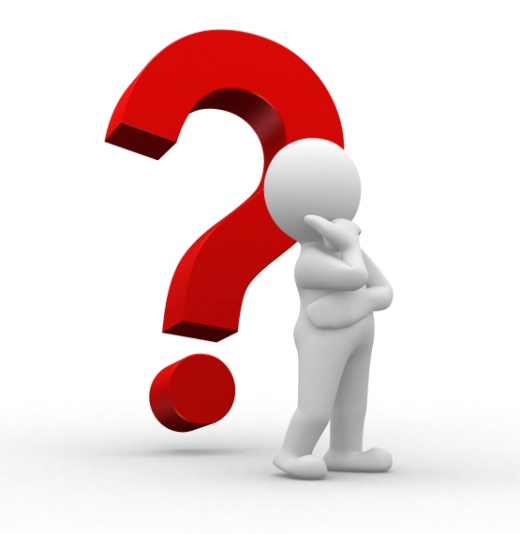 Fortifikace
Fortifikace musí být striktně regulována
Nadměrná i nedostatečná fortifikace nebezpečná

Fortifikace mléka výhodná z hlediska obsahu vápníku
Nápoje rostlinného původu fortifikované vitaminem D i vápníkem
[Speaker Notes: Fortifikace: obohacování potravin]
Suplementace
Jedinci nevystavující se slunečnímu záření 
Zimní období
Jedinci žijící v severních zeměpisných šířkách nebo v oblastech se znečištěnou atmosférou
Jedinci nosící oblečení pokrývající celé tělo
Jedinci pracující v noci
Senioři - s věkem se přeměna v kůži snižuje na 1/3
[Speaker Notes: Suplementace: doplňovaní stravy o zdraví prospěšné látky 
Senioři: problém vystavovaní se slunečnímu záření, zhoršený stav pokožky, zhoršená funkce jater a ledvin- orgány aktivující vitamin D]
Nedostatek
Děti: křivice (rachitida)
Dospělí: osteomalacie 

Po narození Vigantol 
     jako prevence
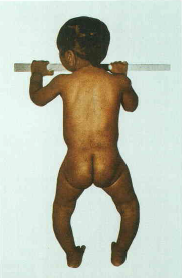 Křivice
Narušená mineralizace rostoucích kostí
Nedostatek vitaminu D, vápníku a fosforu
Bolest kostí, svalová slabost, tetanické křeče
Měkké kosti nedokážou vydržet běžný tlak a namáhání, což vede ke vzniku "ohnutých nohou", ptačího hrudníku a abnormalit na přední straně lebky
Léčba: konzumace potravin bohatých na vitamin D a suplementace vitaminu D
Ohrožené děti:

Děti s tmavou kůží
Děti nevystavované slunečnímu záření
Děti bez suplementace vitaminu D
Děti s malabsorpcí tuků
Děti dlouhodobě užívající léky na epilepsii
Osteomalacie
Úbytek kostní hmoty v dospělosti
Měkkost kostí, svalová slabost
Zvýšené riziko zlomenin

Osteomalacie (měknutí kostí) 
Osteoporóza (řídnutí kostí)
Nadbytek
Podráždění gastrointestinálního traktu, křehkost kostí, opožděný růst u dětí, nevolnost, bolest hlavy, slabost, nadměrný příjem tekutin, nadměrné močení

Zvýšení hladin vápníku a fosforu v krvi, ukládání vápníku do měkkých tkání
Nadměrný příjem vitaminu D může vést k intoxikaci
Zdravotní tvrzení
Vitamin D přispívá k normálnímu vstřebávání/využití vápníku a fosforu.
Vitamin D přispívá k normální hladině vápníku v krvi.
Vitamin D přispívá k udržení normálního stavu kostí.
Vitamin D přispívá k udržení normální činnosti svalů.
Vitamin D přispívá k udržení normálního stavu zubů.
Vitamin D přispívá k normální funkci imunitního systému.
Vitamin D se podílí na procesu dělení buněk.
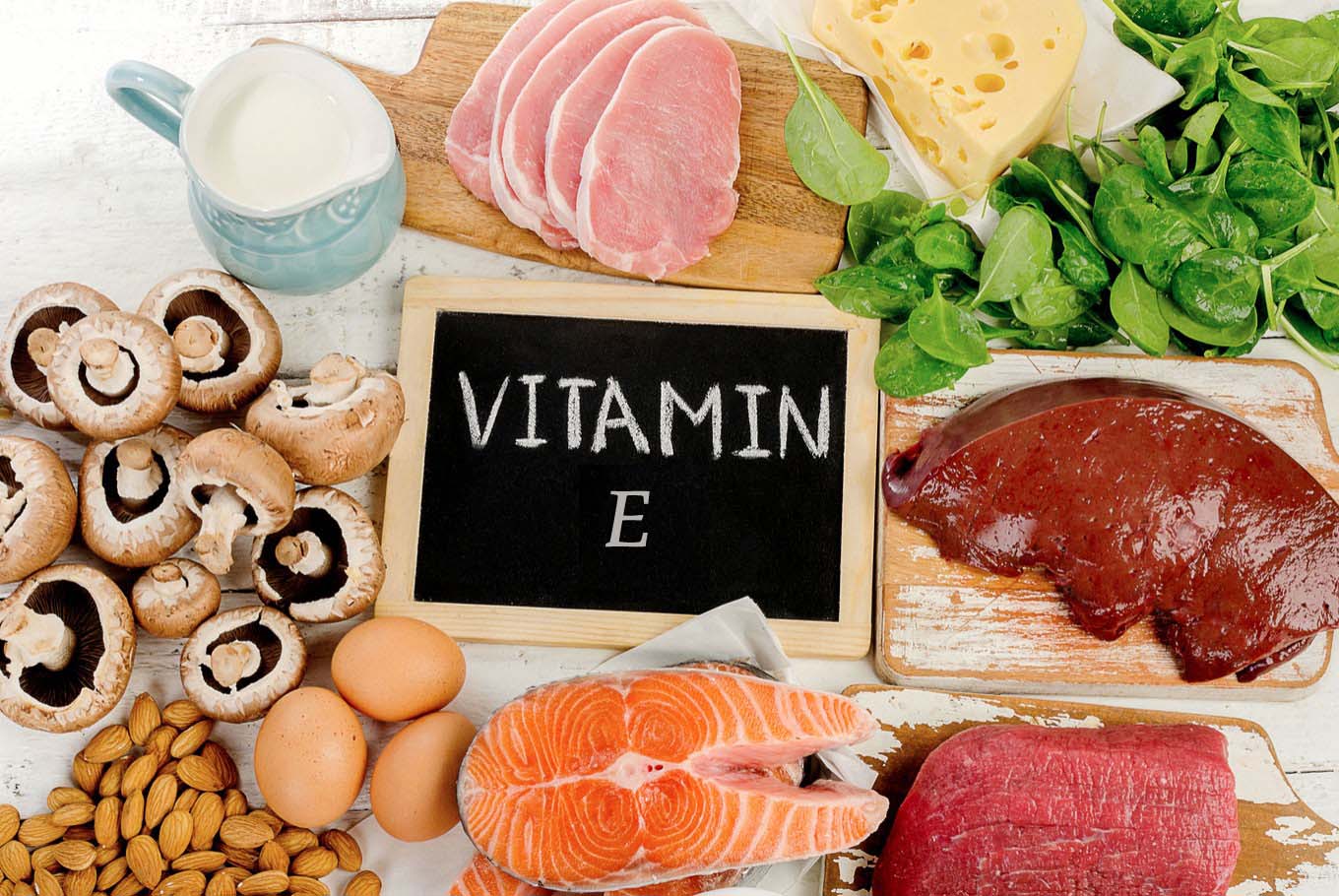 Charakteristika
Formy:
Tokoferoly (nejdůležitější ɑ-tokoferol)
Tokotrienoly (méně biologicky aktivní)

Nestabilní během tepelné úpravy

Funkce:
Antioxidant 
Vliv na genovou expresi
Potravinové zdroje
Tokoferoly a tokotrienoly syntetizovány jen rostlinami
Nejlepší zdroje jsou rostlinné oleje 
Ořechy a olejnatá semena
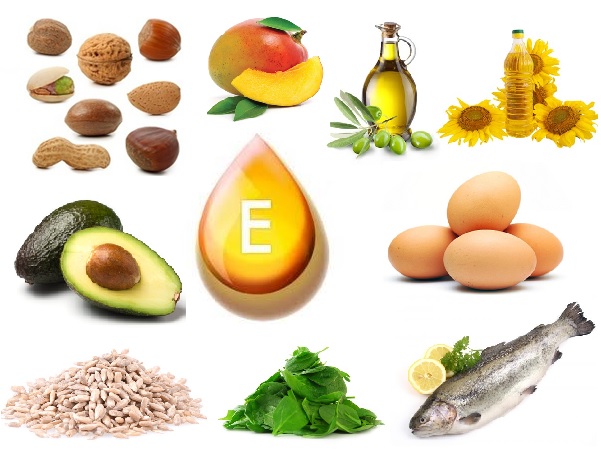 Nedostatek
Oxidační stres vedoucí k poškození buněk

Poruchy rovnováhy a koordinace, 
	svalová slabost, poruchy vidění
Nadbytek
Jeden z nejméně toxických vitaminů
U dospělých tolerance až 1000 mg/den 
Zvířata: 
Poruchy mineralizace kostí
Poruchy zásobení vitaminu A v játrech 
Prodloužení srážlivosti krve 
Vliv na jiné v tucích rozpustné vitaminy
Zdravotní tvrzení
Vitamin E přispívá k ochraně buněk před oxidativním stresem.
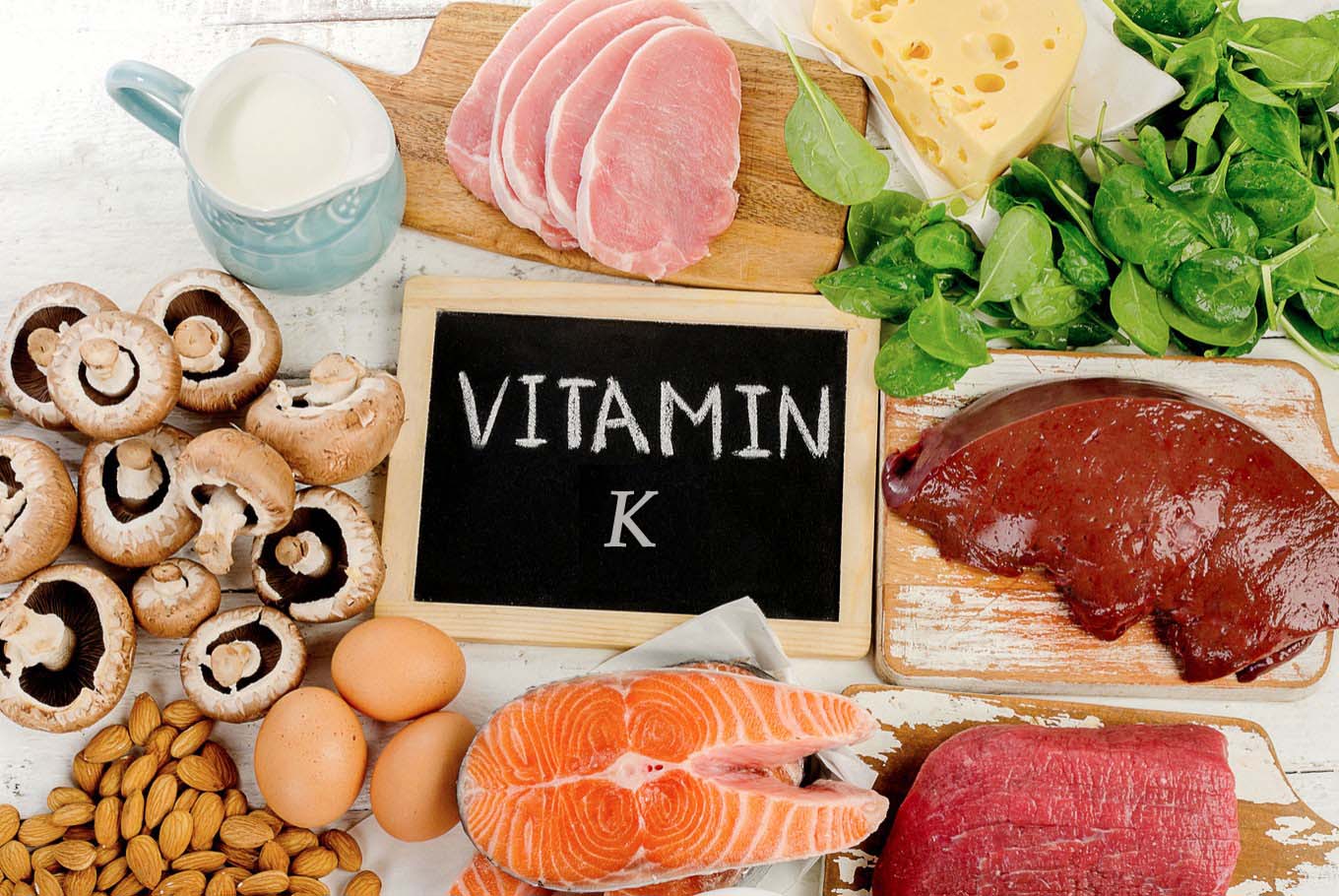 Charakteristika
Formy: 
Fylochinon (vitamin K1): zelené rostliny
Menachinon (vitamin K2): střevní bakterie
Menadion (vitamin K3): syntetická forma

Citlivý na světlo a alkalické prostředí

Funkce:
Krevní srážení
Tvorba kostí
Regulace enzymových systémů
Potravinové zdroje
Zelená zelenina: špenát, brokolice, zelí, listy tuřínu
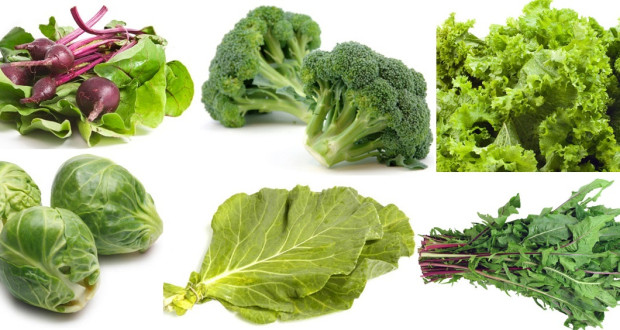 Nedostatek
Vzácný 
Výskyt v případě malabsorpce tuků, poškození střevního mikrobiomu a onemocnění jater
Po narození intramuskulárně manadion jako prevence HEMORAGICKÉ DIATÉZY
Krvácení (prodloužená doba pro srážení krve)
[Speaker Notes: Intramuskulárně: do svalu]
Nadbytek
Fyloquinon, menaquinon: nezjištěné žádné nepříznivé účinky

Menadion: ve vysokých dávkách žloutenka u kojenců
Zdravotní tvrzení
Vitamin K přispívá k normální srážlivosti krve.
Vitamin K přispívá k udržení normálního stavu kostí.
Diskuse
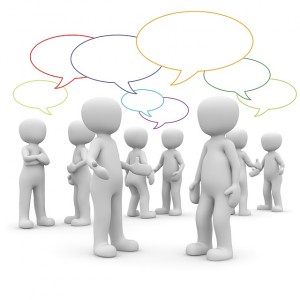 Použitá literatura
MAHAN, L. Kathleen, Sylvia ESCOTT-STUMP, Janice L. RAYMOND a Marie V. KRAUSE. Krause’s food & the nutrition care process. B.m.: St. Louis, Mo. : Elsevier/Saunders, c2012, 2012. ISBN 978-1-4377-2233-8.
SCHLENKER, Eleanor D. a Joyce GILBERT. Williams' essentials of nutrition and diet therapy. 11th edition. St. Louis: Mosby, 2015. ISBN 978-0-323-18580-6.
WHITNEY, Eleanor Noss a Sharon Rady ROLFES. Understanding nutrition. 12th ed. Australia: Wadsworth, Cengage Learning, c2011. ISBN 978-0-538-73476-9.
Referenční hodnoty pro příjem živin. V ČR 1. vyd. Praha: Společnost pro výživu, 2011. ISBN 978-80-254-6987-3. 
http://nutritiondata.self.com/
https://www.dge.de/wissenschaft/referenzwerte/vitamin-d/
Děkuji za pozornost